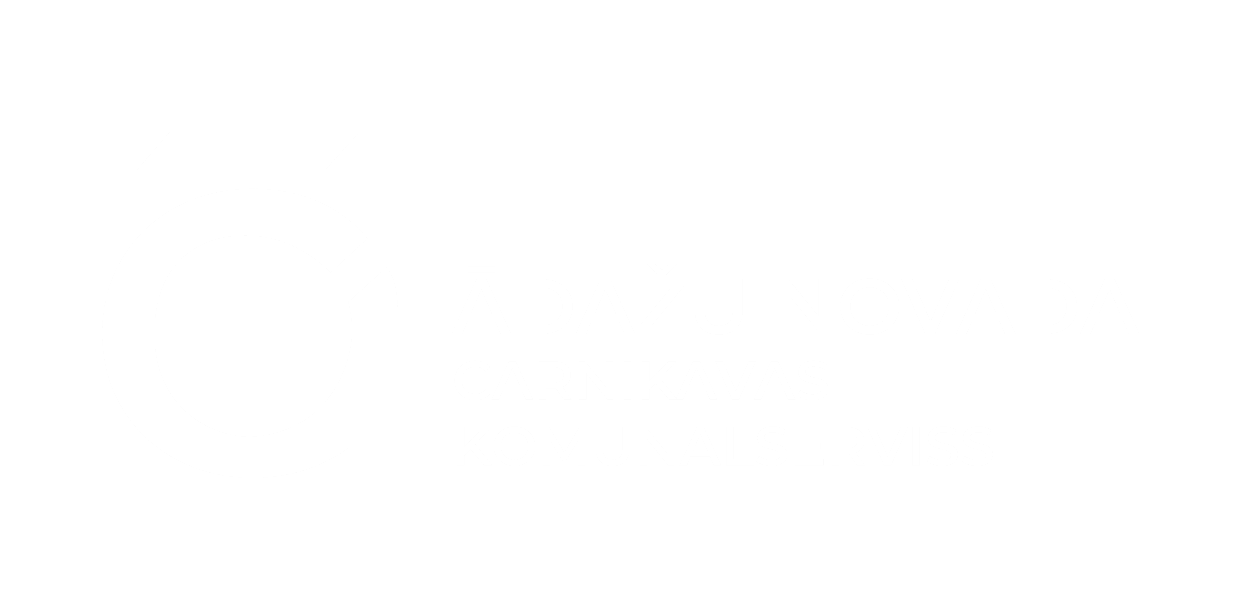 P/A CARNIKAVAS KOMUNĀLSERVISABUDŽETA IZPILDE GADA GRIEZUMĀ
P/A CARNIKAVAS KOMUNĀLSERVISS   I  LAURIS BERNĀNS  I    22.01.2025.
IZDEVUMI KOPĀ
KOPĀ (bez investīciju projektiem)
Aģentūras 2024. gada budžeta plānotie izdevumi 8 694 948 EUR, no tiem gada laikā apgūti 91% (7 952 315 EUR). 
Izpilde sastāv no: 
Pamatlīdzekļiem, kas veido 85% no plānotās izpildes;
Atlīdzības, kas veido 98% no plānotās  izpildes;
Pakalpojumiem, kas veido 85% no plānotās  izpildes;
Krājumiem, kas veido 92% no plānotās  izpildes;
Grafikā apskatāma izdevumu izpilde attiecībā pret plānu.
2
BUDŽETA IZPILDE PA STRUKTŪRĀM
Izpilde pa struktūrām sastāv no: 
Ielu un ceļu uzturēšanas (pašvaldības finansējums) apgūti 100% no plānotā; 
Ielu un ceļu uzturēšanas (valsts mērķdotācija) apgūti 90% no plānotā;
Teritorijas un ēku apsaimniekošanas - apgūti 62% un izglītības iestāžu apsaimniekošanas – apgūti 94% no plānotā;
Ūdensapgādei apgūti 89%, kanalizācijai – 96% un siltumapgādei – 73% no plānotā.
3
BuDŽETA IZPILDE Par IZDEVUMU VEIDIEM
Ceļu un ielu uzturēšanas izmaksas veido 100% no plānotajām izmaksām
Teritorijas un īpašuma apsaimniekošanas izmaksas sastāv no:
Atlīdzība veido 98% no plānotajām izmaksām;
Izdevumi par apkuri veido 71% no plānotajām izmaksām;
Izdevumi par elektroenerģiju veido 84% no plānotajām izmaksām;
Remontdarbi un iestāžu uzturēšana veido 98% no plānotajām izmaksām;
Atkritumu izvešana veido 98% no plānotajām izmaksām.
BuDŽETA IZPILDE Par IZDEVUMU VEIDIEMIZGLĪTĪBAS IESTĀŽU APSAIMNIEKOŠANA
Pirmsskolas izglītības iestāžu izmaksas:
Darbinieku mēnešalgas veido 98% no plānotajām izmaksām;
Remontdarbi un iestāžu uzturēšana veido 89% no plānotajām izmaksām;
PII ‘’Piejūra’’ kurināmais materiāls – granulas veido 75% no plānotajām izmaksām.
Krājumi, materiāli veido 88% no plānotajām izmaksām;
Budžeta iestāžu nodokļa maksājumi veido 67% no plānotajām izmaksām.
NAUDAS LĪDZEKĻU ATLIKUMS KONTĀ
Naudas līdzekļu atlikumu veido: 
Teritorijas un ēku apsaimniekošanai saņemtais finansējums;
Ielu un ceļu uzturēšanai saņemtais finansējums;
Saimnieciskās darbības ieņēmumi;
6
INVESTĪCIJU PROJEKTI
Investīcijas pašvaldības ēku labiekārtošanai (signalizācijas sistēmas rekonstrukcija Gaujas iela 16, telpu izbūve Garā iela 20, jumta klājuma nomaiņa angāram, ēkas pieslēgšana centralizētajai apkures sistēmai-Gaujas iela 16, TN Ozolaine cokola remonts)
Inventīcijas teritorijas labiekārtošanai (stendi un soliņi peldvietās, autobusa pieturas uzstādīšana, tehnikas kapitālais remonts, gājēju pārejas, ietves izbūve Siguļos)
7
INVESTĪCIJU PROJEKTI
8
INVESTĪCIJU PROJEKTI
9
DEBITORI
Kopējais debitoru parāds veido 58 894 tūkst. eiro. 
Siltumapgādes debitori veido 46% (27 112 EUR);
Ūdensapgādes debitori veido 11% (6 370 EUR);
Kanalizācijas debitori veido 16% (9 639 EUR);
Pārējie debitori veido 27% (15 773 EUR).
DEBITORI
Debitoru parādi, kas kavēti līdz 3 mēnešiem, veido 11% (7 541 EUR).
Debitoru parādi, kas kavēti no 3 mēnešiem līdz 6 mēnešiem, veido 8% (4 732 EUR).
Debitoru parādi, kas kavēti 6 mēnešus un vairāk, veido 77% (45 360 EUR) no tiem 53% (24 072 EUR) atrodas piespiedu izpildē. Debitoru kopējai parāds vasaras sezonā ir palielinājies.
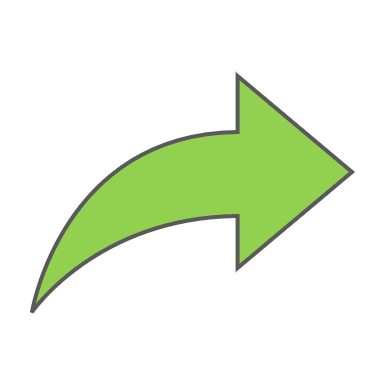 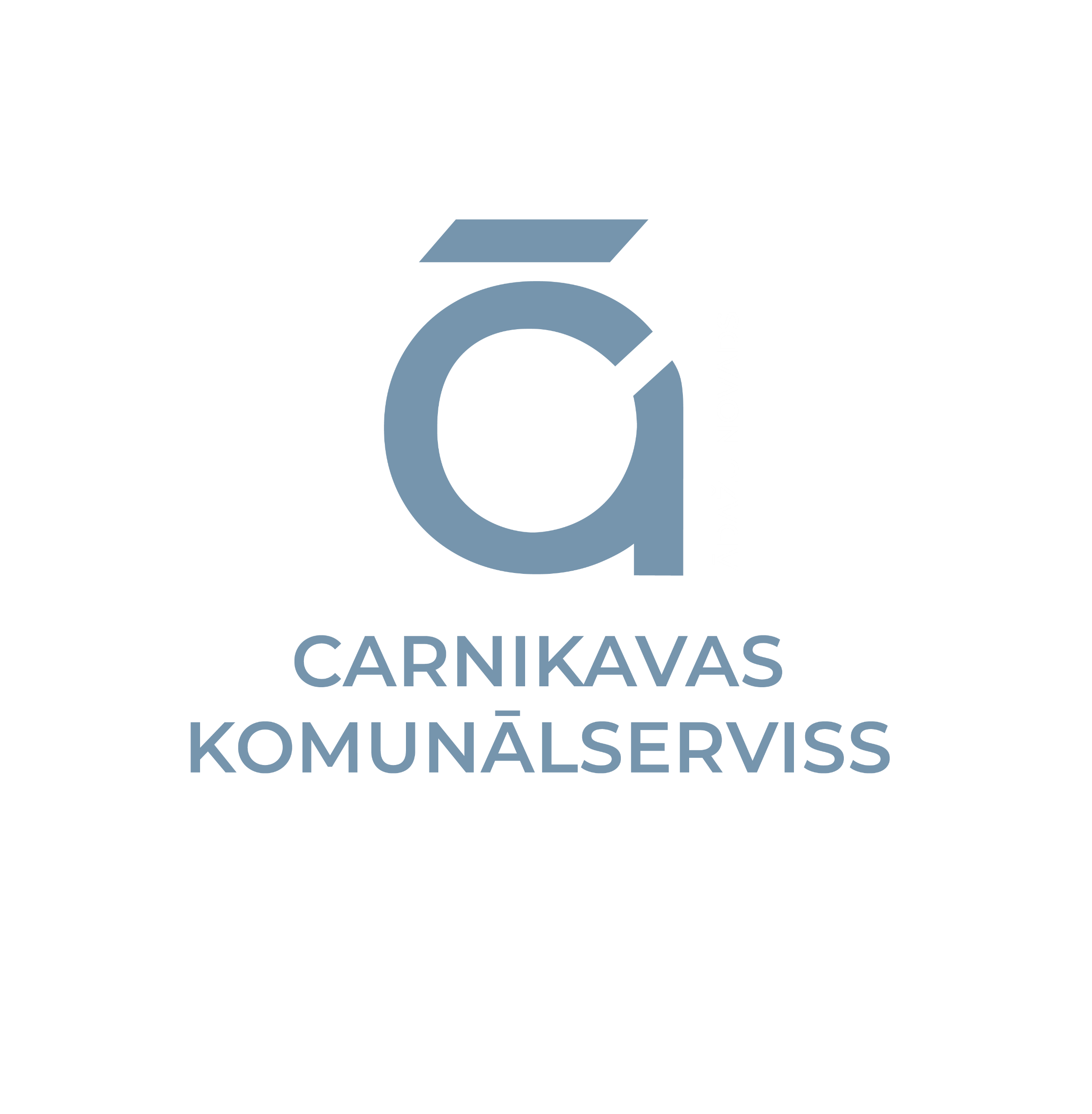 IEPIRKUMI 2024.GADĀ UN IV CETURKSNĪ
2024.gada laikā izsludināti 49 iepirkumi un iepirkumu rezultātā noslēgti 32 līgumi.
Noslēgto līgumu kopsumma – 3 134 969, EUR (vairāki līgumi noslēgti uz vairākiem gadiem);

Otrajā ceturksnī izsludināti 5 iepirkumi. 
Kopumā noslēgti 2 līgumi:
Par transportlīdzekļu tehnisko apkopi un remontu;
Par sāli ceļu kaisīšanai;
Lēmums pieņemts, līgums noslēgšanas stadijā par dzesēšanas iekārtas sistēmas remontu - Ādažu kultūras centrā, Gaujas ielā 33a, Ādažos;
Notiek vērtēšana iepirkumā par Laveru poldera sūkņu stacijas “Laveri” pārbūves būvprojekta izstrādi un autoruzraudzību
Iepirkumu dokumentācijas sagatavošana par atkritumu apsaimniekošanu Ādažu novadā.
P/A CARNIKAVAS KOMUNĀLSERVISS   I  LAURIS BERNĀNS  I    22.01.2025.
IEPIRKUMI IV CETURKSNĪ
P/A CARNIKAVAS KOMUNĀLSERVISS   I  LAURIS BERNĀNS  I    22.01.2025.
13
PAŠVALDĪBAS AĢENTŪRA “CARNIKAVAS KOMUNĀLSERVISS”
P/A CARNIKAVAS KOMUNĀLSERVISS   I  LAURIS BERNĀNS  I    22.01.2025.
PIEŅEMT INFORMĀCIJU ZINĀŠANAI
P/A CARNIKAVAS KOMUNĀLSERVISS   I  LAURIS BERNĀNS  I    22.01.2025.